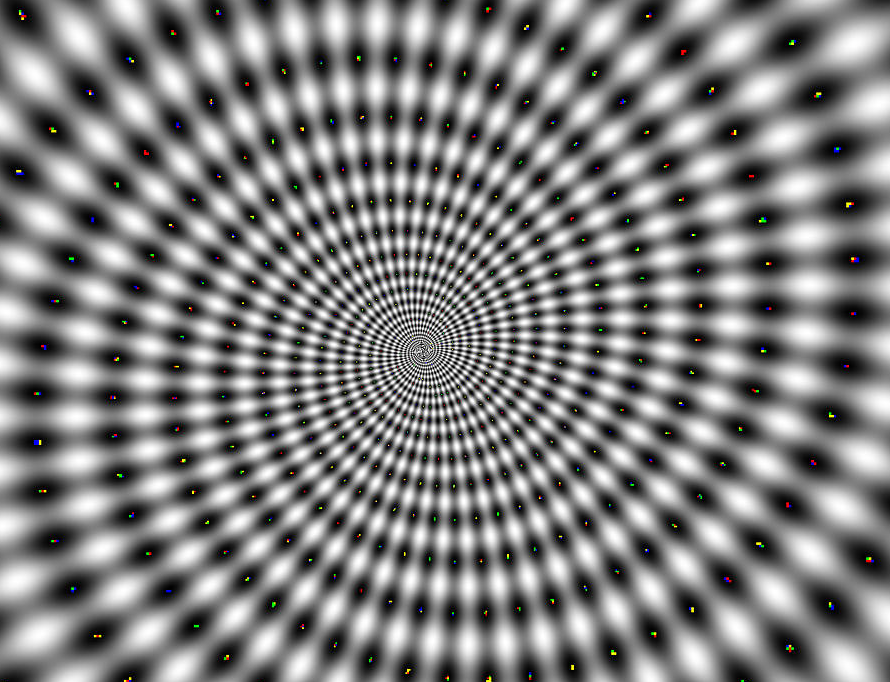 1,500 BC
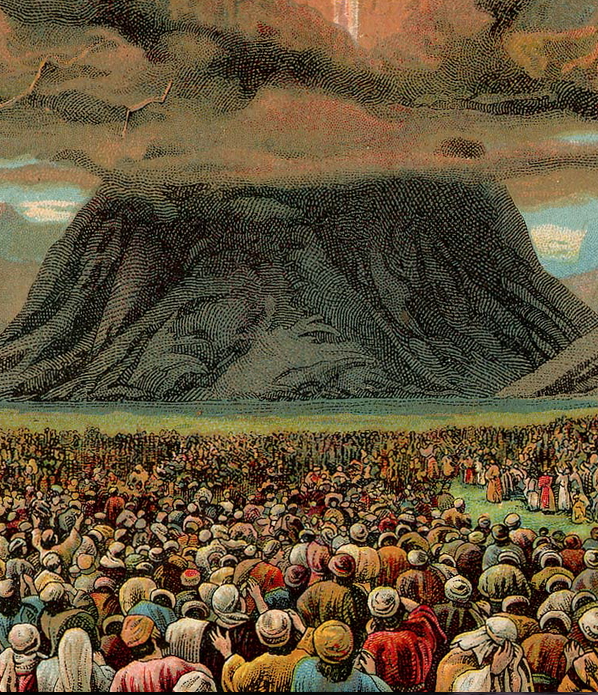 Deuteronomy 4: 9-20
CongregationAssembly
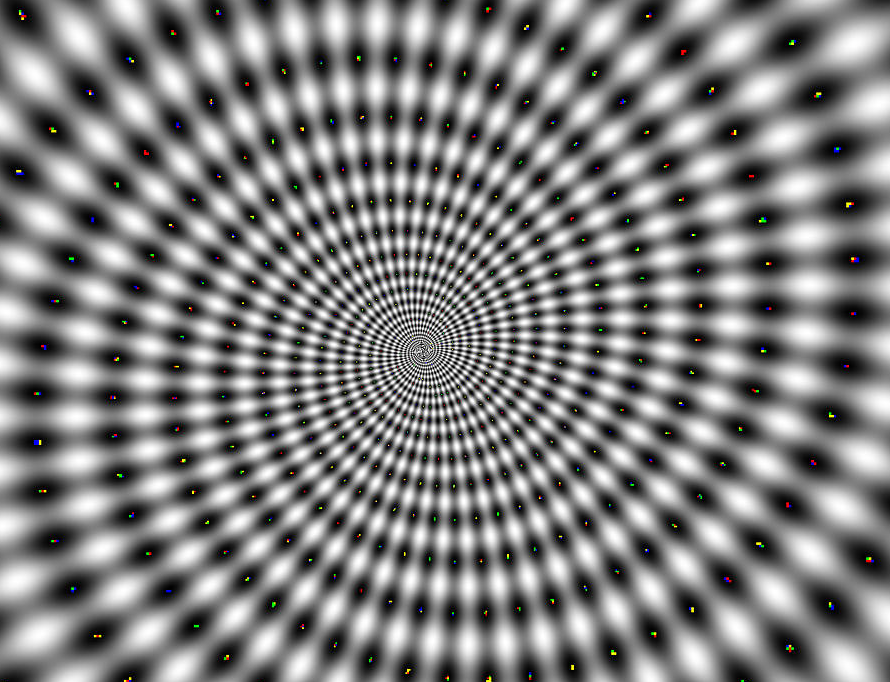 500 BC
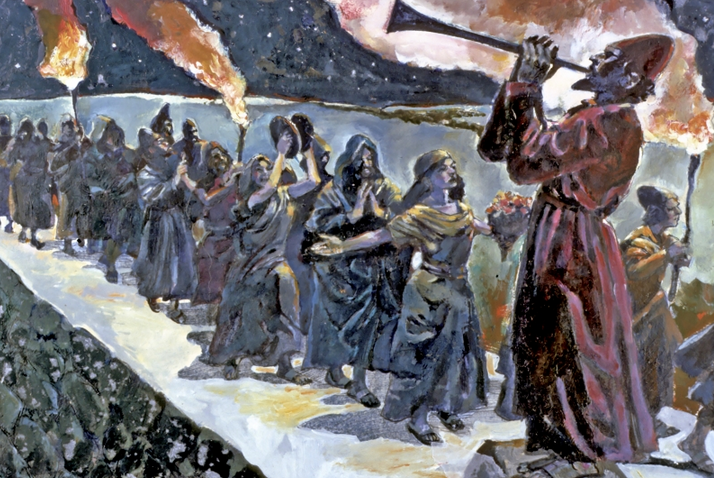 Nehemiah 13: 1-3
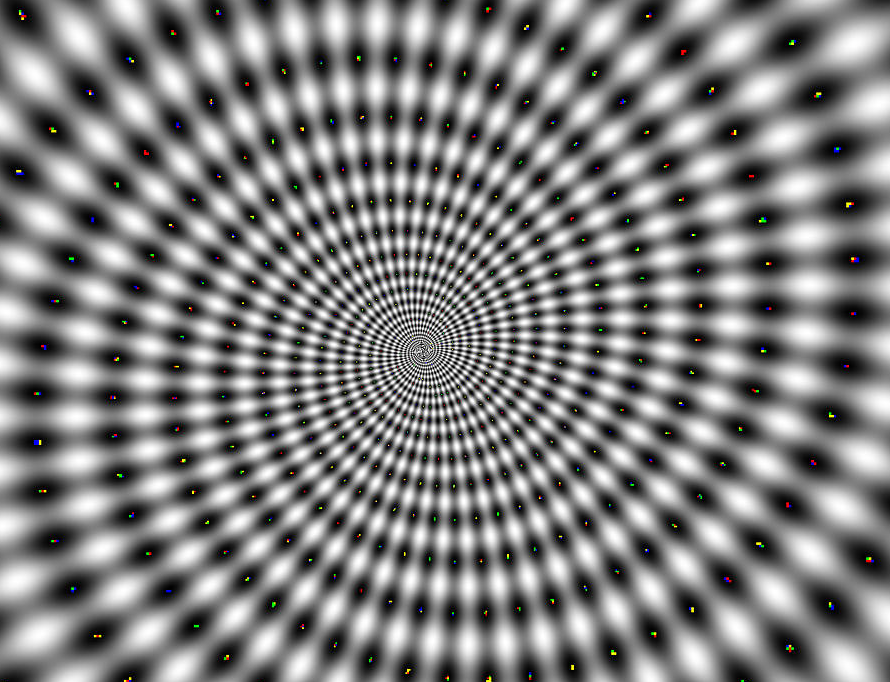 200 BC
LXX‘Septuagint’The Hebrew Bible translated into Greek before 200BC
SynagogueEcclesia
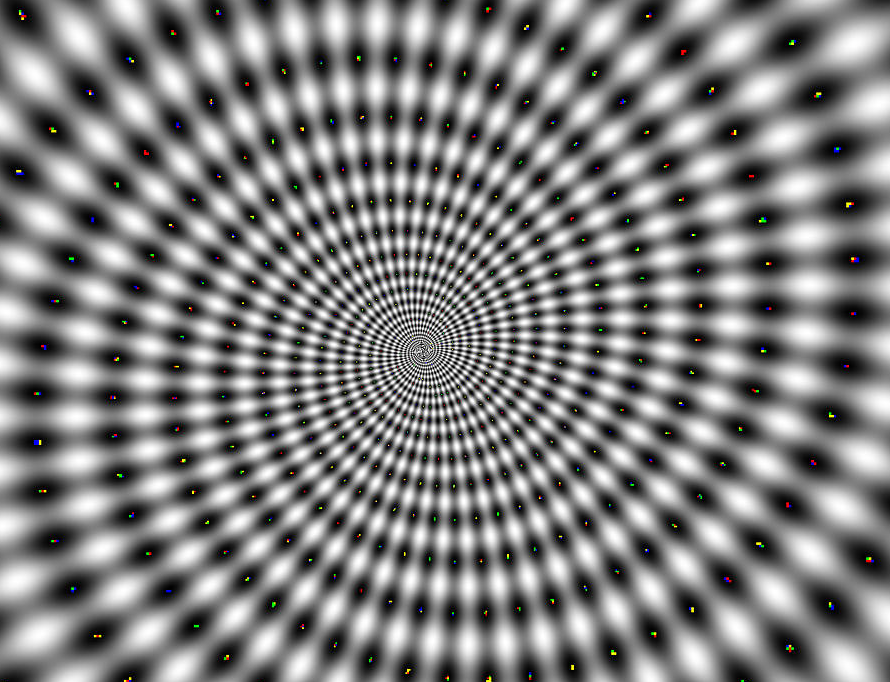 54 AD
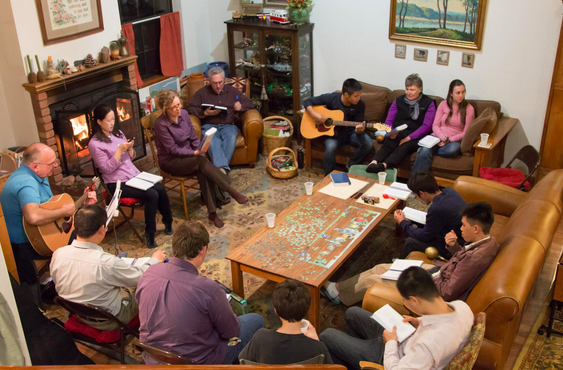 I Corinthians 1:1-10
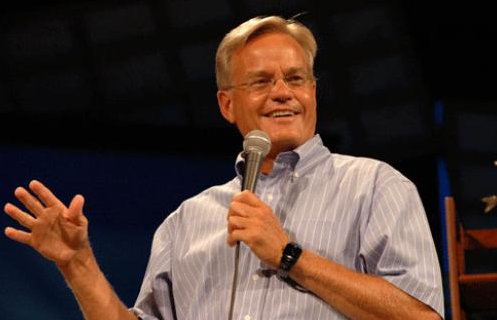 Bill Hybels
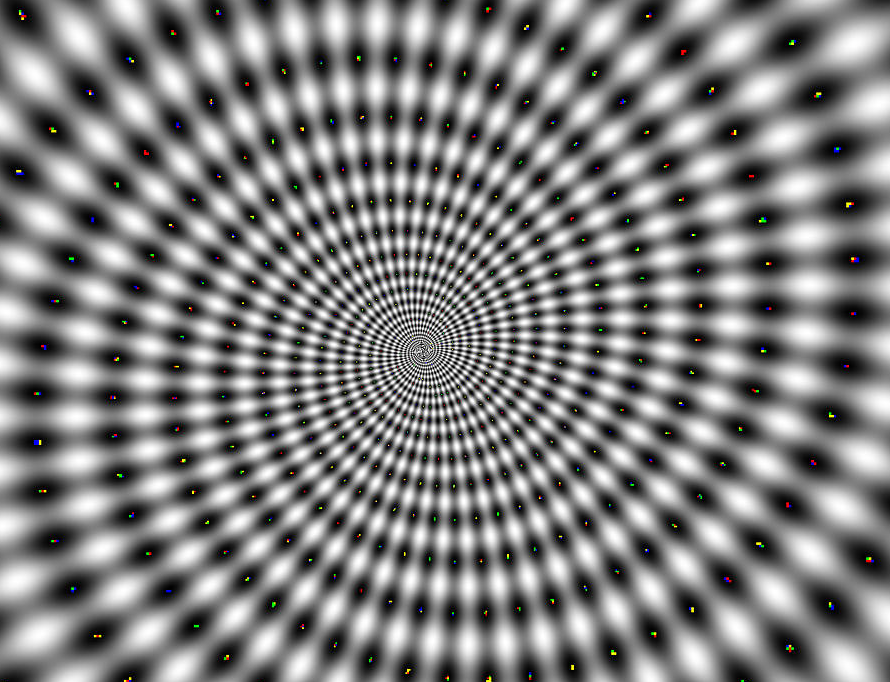 350 AD
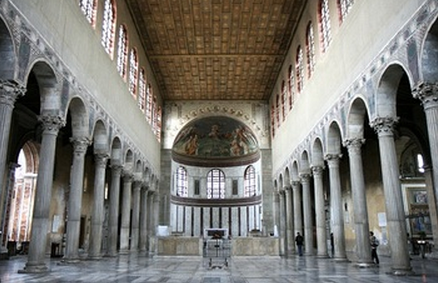 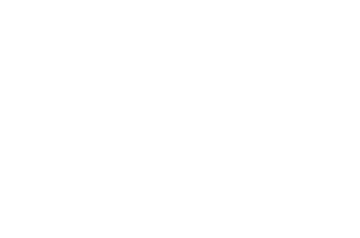 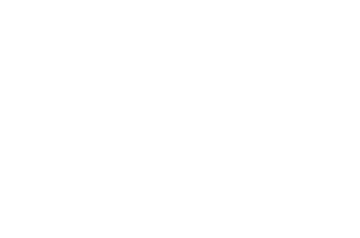 Santa Sabina Basilica, Rome
Built in 422 AD
EcclesiaChurch
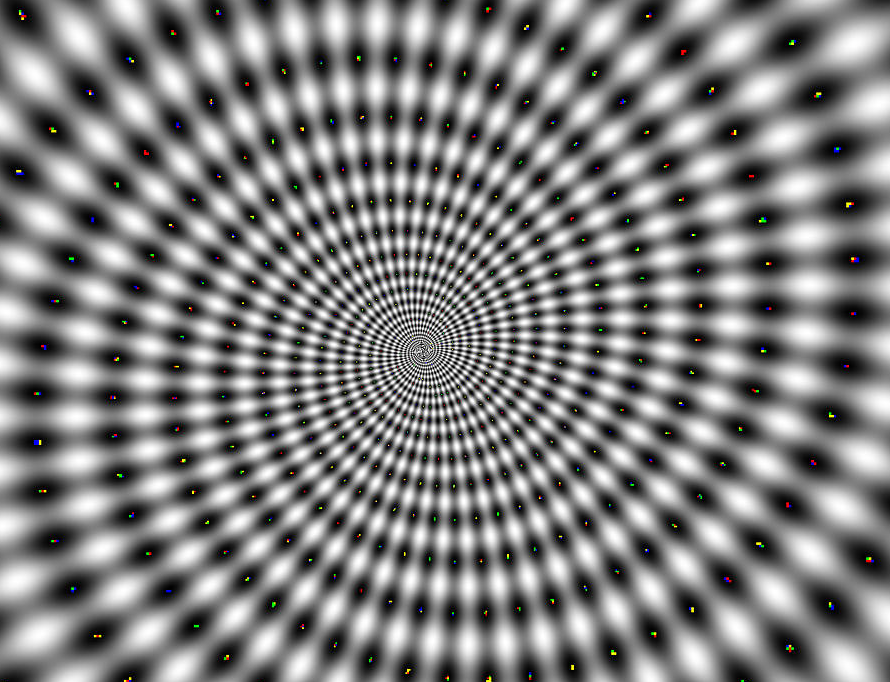 1600 AD
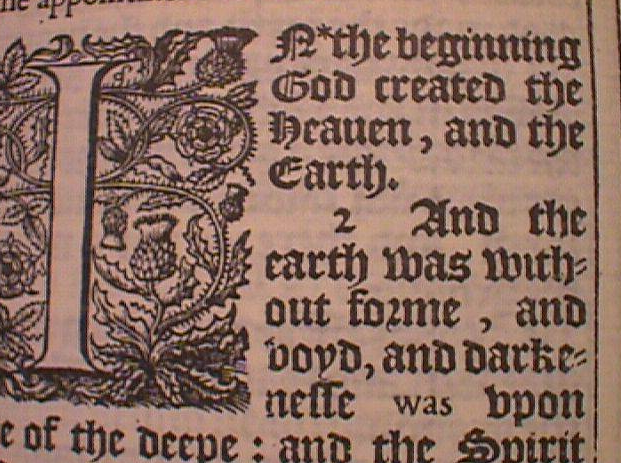 Ecclesia = ‘Assembly’, congregationChurch = The Lord’s House, 	the Institution
Summary. Our Church is:1) a continuation of the Assembly of Israel2) called by Jesus to break down walls, and be the hope of the world!3) warned against idolatry and taking ourselves too seriously